November 28, 2016
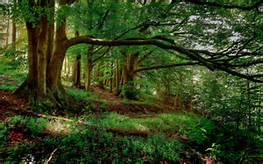 Sharpen Pencil
Sit in assigned seat
Do the card sort with table partner
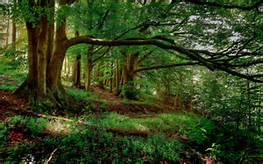 7th Grade TEK
7.10C Observe, record, and describe the role of ecological succession such as in a microhabitat of a garden with weeds.
7th Grade LO
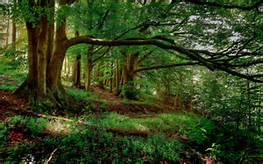 We will investigate what ecological succession is through completion of a inter-active virtual activity.
TEK 7.10C observe, record, and describe the role of ecological succession such as in a microhabitat of a garden with weeds.
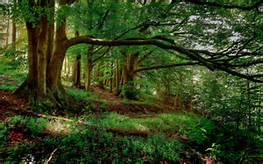 7th Grade DOL
I will complete a written assessment quiz over ecological succession via the online textbook.
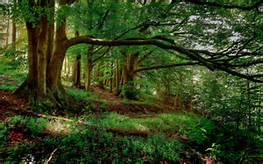 7th Grade Essential Question
When they get ready to build a new building they completely take out all the land cover in the area, leaving nothing but dirt to look at.  Why is it then if you came back to that exact spot a year later, you would see plant life again? What is this process called?
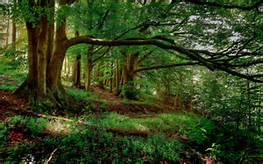 7th Grade Video Clip
Use the clip below to complete the foldable on Succession
http://studyjams.scholastic.com/studyjams/jams/science/ecosystems/changes-ecosystems.htm
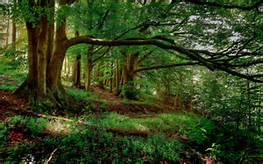 6th Grade TEK
6.10C Identify the major tectonic plates, including Eurasian, African, Indo-Australian, Pacific, North American, and South American
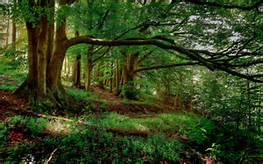 6th Grade LO
We will determine what tectonic plates are and how they formed through completing a foldable via inter-active web activity.
TEK 6.10C identify the major tectonic plates, including Eurasian, African, Indo-Australian, Pacific, North American, and South American.
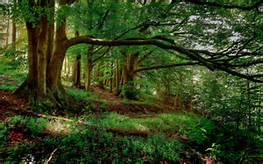 6th Grade DOL
I will complete a written assessment over Pangea via the online textbook.
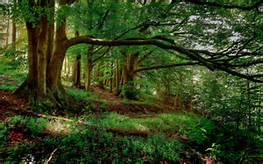 6th Grade Essential Question
Have you ever put a jig saw puzzle together?  Explain how you did it.  Now look at the shapes of the worlds continents.  Do you notice anything special about them? (think about the puzzle)
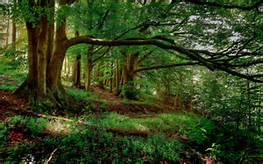 6th Grade Pangea / Plate Tectonic Foldable
Teacher will pass out foldable and explain directions
Students will login to www.coachpease.com
Students will click on 3rd 6 Weeks
Students will click on Glencoe Plate Tectonic Inter-Active
Use the information gathered in the lab to complete the foldable.
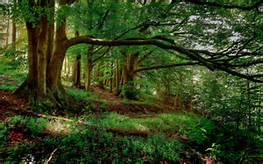 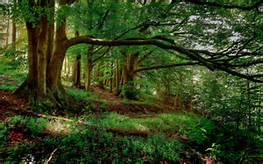 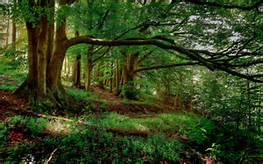 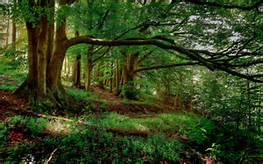